NIDCAP-Masterclassdonderdag 18 mei 2017
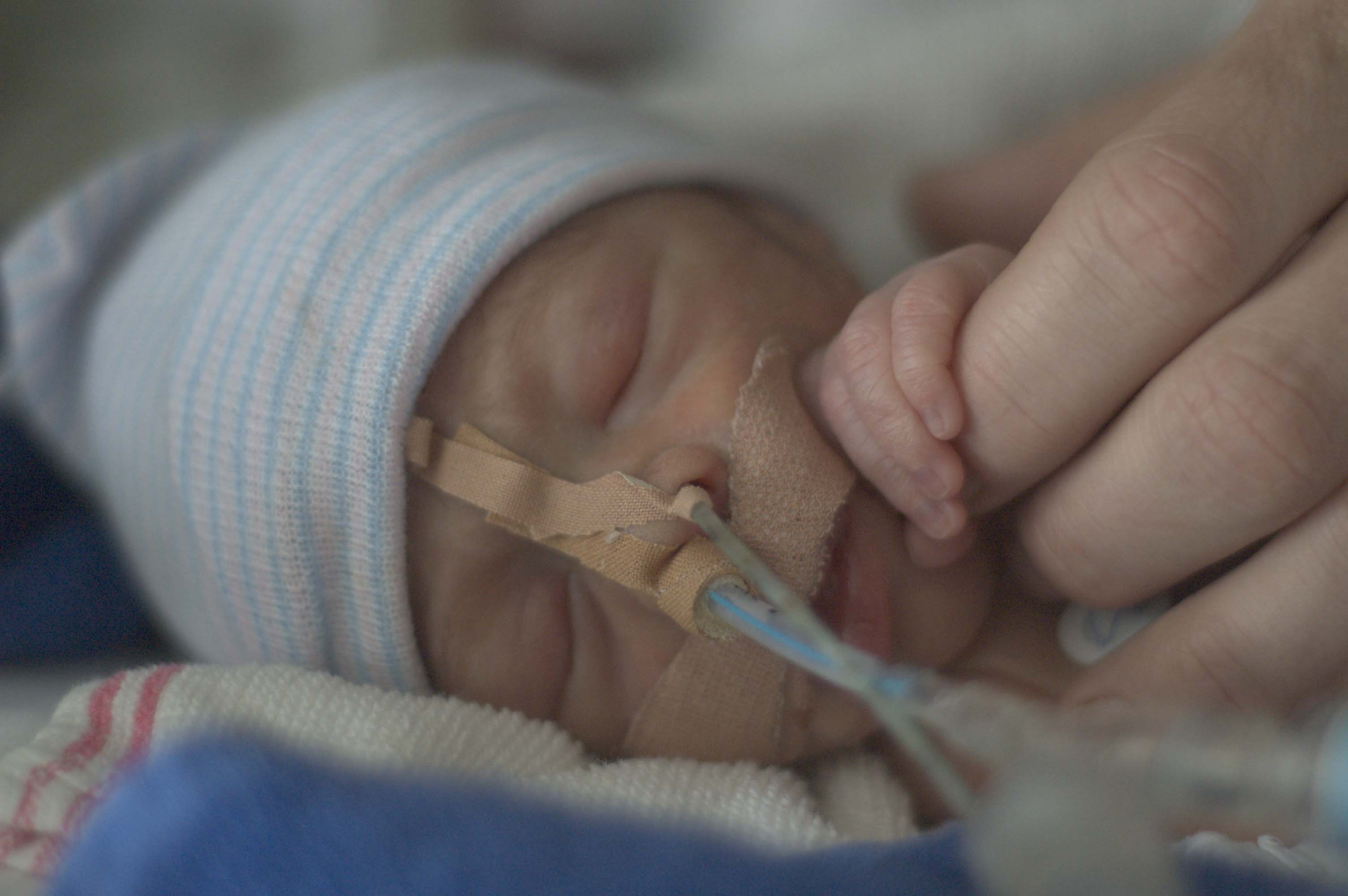 Locatie: Green Village, Blokhoeve 7, 3438 LC Nieuwegein, www.green-village.nl

Inschrijvings- en Annuleringsvoorwaarden:
Inschrijven kan uitsluitend door invullen van het inschrijvingsformulier en overmaking
van het deelnemersbedrag. De deelname bedraagt € 90,00 inclusief restauratieve
voorzieningen.

Inschrijven is mogelijk tot 1 mei 2017

Alleen bij schriftelijke annulering tot twee weken voor aanvang van de scholingsdag
worden de kosten voor deelname minus administratiekosten (€ 15,00) gerestitueerd.

Sophia Research B.V.
NL47ABNA0524272395
BIC-code (voor buitenlandse betalingen): ABNANL2A
Vermeld daarbij uw naam (naam welke op het certificaat moet komen) en
Depotnummer 2180
Programma en sprekers
08.30 uur	Inschrijving

09.00 uur	Welkom door Mw. Monique Oude Reimer, NIDCAP consulent,            		co-director Sophia NIDCAP training; Erasmus MC Rotterdam	

09.05 uur	Presentatie slaap ontwikkeling door ???

09.40 uur	Zweedse expertise met family gerichte zorg door Dr. Stina Klemming, 		Neonatoloog, NIDCAP gecertificeerd en Mw. Ann-Sofi Ingman, 			NIDCAP trainer; Karolinska Instituut Stockholm

11.00 uur	Koffiepauze

11.20 uur	Vragen ochtend, interactieve sessie

12.45 uur	Lunchpauze

13.15 uur	Presentatie vertrouwen door Drs. Nikk Conneman, Neonatoloog, 			NIDCAP trainer; Erasmus MC Rotterdam

14.00 uur	Interactieve reflectie n.a.v. presentatie

15.00 uur	Koffiepauze

15.30 uur	Presentatie gebruik internet op een NICU door Mw. Nicole van Eldik, 		Kinderarts; MUMC Maastricht

16.30 uur	Mededelingen en afsluiting masterclass door Mw. Monique Oude 			Reimer, NIDCAP consulent, co-director Sophia NIDCAP training; 			Erasmus MC Rotterdam